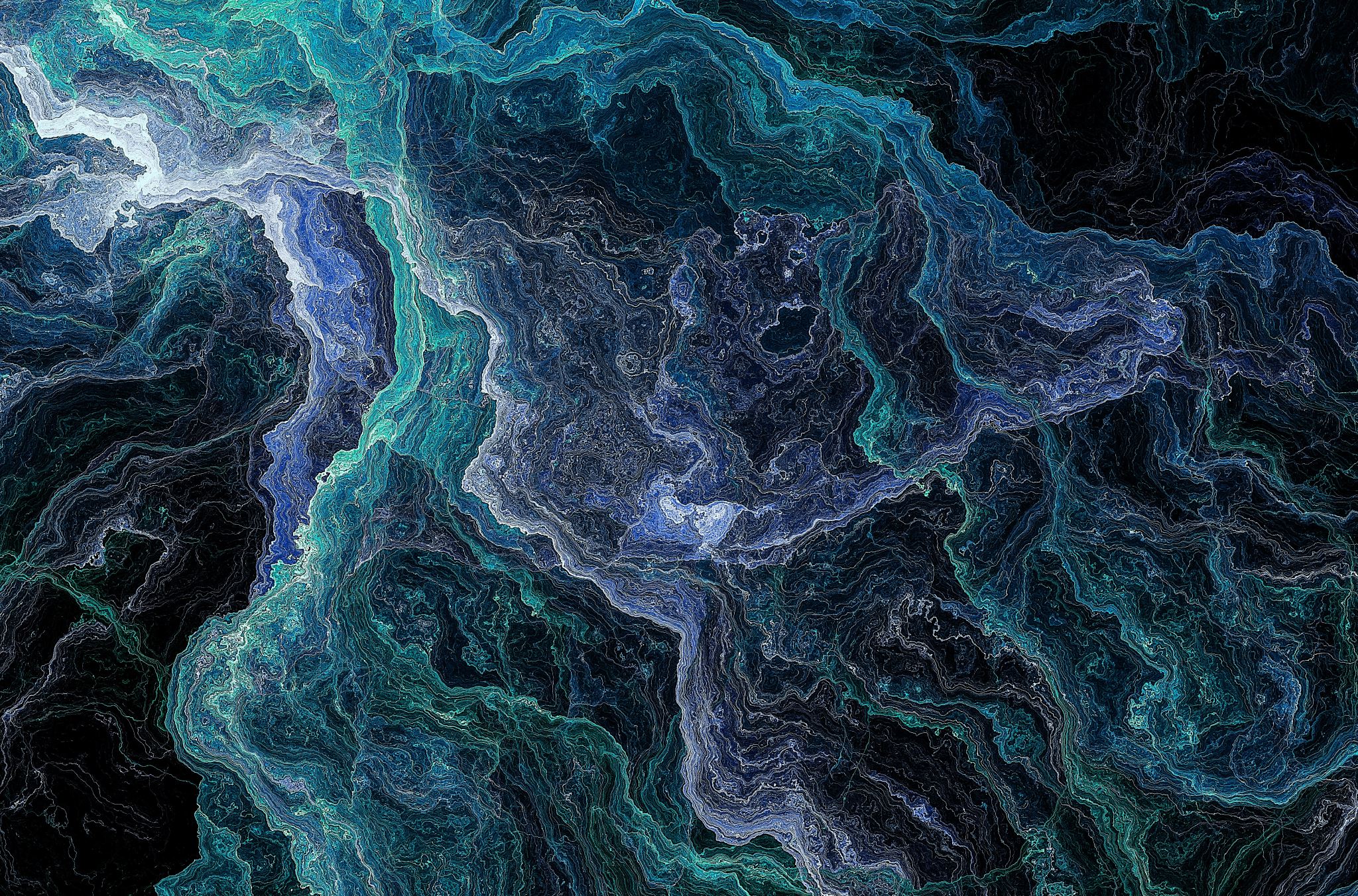 President Donald Trump and COVID 19
sumon  Alam
COVID 19
Corona Virus also known as COVID -19, the deadly virus which is taking peoples lives in the past months and is also currently taking it. 
First case was found in Wuhan, China in the month of December 2019.
The virus is a shape of a circle and has spikes on it.
Facts about COVID 19 Virus
It spreads through air when a person who sneezes or cough that has been infected, he can transfer it to anyone else.
Depending on age, this virus is deadly to those who above 50’s and already have a diabetes or high blood pressure conditions.
Every person and animal is at risk of getting the virus.
President Donald Trump on COVID 19
Trump has been disregarding science-backed facts, not to mention this CNN is the same news that Trump targets with negative comments saying It is “fake” 
President Trump also blamed the Governor of New York Andrew Cuomo stating that he did not do a better job controlling the virus. 
In my opinion, As a person who never wants to take responsibility for anything, President Trump prefers dragging other people’s names in the mud and trying to make himself feel good about his failures.
Dr Anthony Stephen Fauci
Who’s an American Physician, he’s also the person that is in charge to handle COVID 19 situation within the white house. He researches about  different types of diseases and different types of virus, which as of now he’s the person to listen to about this type of Virus.
President Donald Trump and DR. Fauci
Trump has been using his guts to discredit Fauci’s method while also refusing to take responsibility but rather downplaying the mess that the virus is causing across the nation
 Trump has continued to openly show his displeasure with Fauci’s directives during press briefs as well as well as campaign rallies. The authors of this article report that, “…the president has resorted to more personal insults against Fauci” calling him a “disaster” and an idiot.
World Health Organization
World Health Organization, also known as WHO, its an agency of every country to look after for, that is associated with health issues. 
 World Health Organization (WHO) has given guidelines for the final stages of the vaccine development including the trial design, implementation, evaluation as well as follow up. These guidelines are meant to enhance speed and effectiveness in the research and development (R&D) process of producing a safe vaccine for the novel coronavirus disease.
Citation
@realDonaldTRump. “Governor Cuomo has shown tremendously poor leadership skills in running N.Y. Bad time for him to be writing and promoting a book, especially since he has done such a poor job with Covid and Crime. So many unnecessary deaths. The City & State have sunk to historic lows. Washington wants nothing to do with him, and that’s so bad for New York, which has become a ghost town. Andrew spends most of his time listening to his brother, Fredo. Forget about the books and your apology tour. The Federal Government would love to help New York regain its luster!” Twitter, 19 October, 2020, 10:08p.m., https://twitter.com/realDonaldTrump/status/1318267921227943936 Acosta, Jim, and Velazquez, Maegan. “Fauci and Trump spoke during the president’s COVID-19 recovery.” Politics, CNN, October 21, 2020, https://edition.cnn.com/2020/10/21/politics/trump-fauci-covid-19-recovery/index.html Le, Tung Thanh, et al. "Evolution of the COVID-19 vaccine development landscape." Nat Rev Drug Discov 19.10 (2020): 667-8.